Gabarit PowerPoint
Ouverture / fermeture de présentation
Dispositions possibles du gabarit PowerPoint institutionnelde l’Université de Montréal
1
Faculté de médecine – Université de Montréal
Gabarit PowerPoint
Titre de présentation
Dispositions possibles du gabarit PowerPoint institutionnel de l’Université de Montréal


Pour modifier une image du gabarit :
Télécharger un nouvelle image dans la banque d’images Flickr. 
Cliquer sur l’image à modifier. Dans le menu contextuel cliquer sur Changer d’image \ À partir d’un fichier. 
Insérer l’image précédemment téléchargée.
6
Faculté de médecine – Université de Montréal
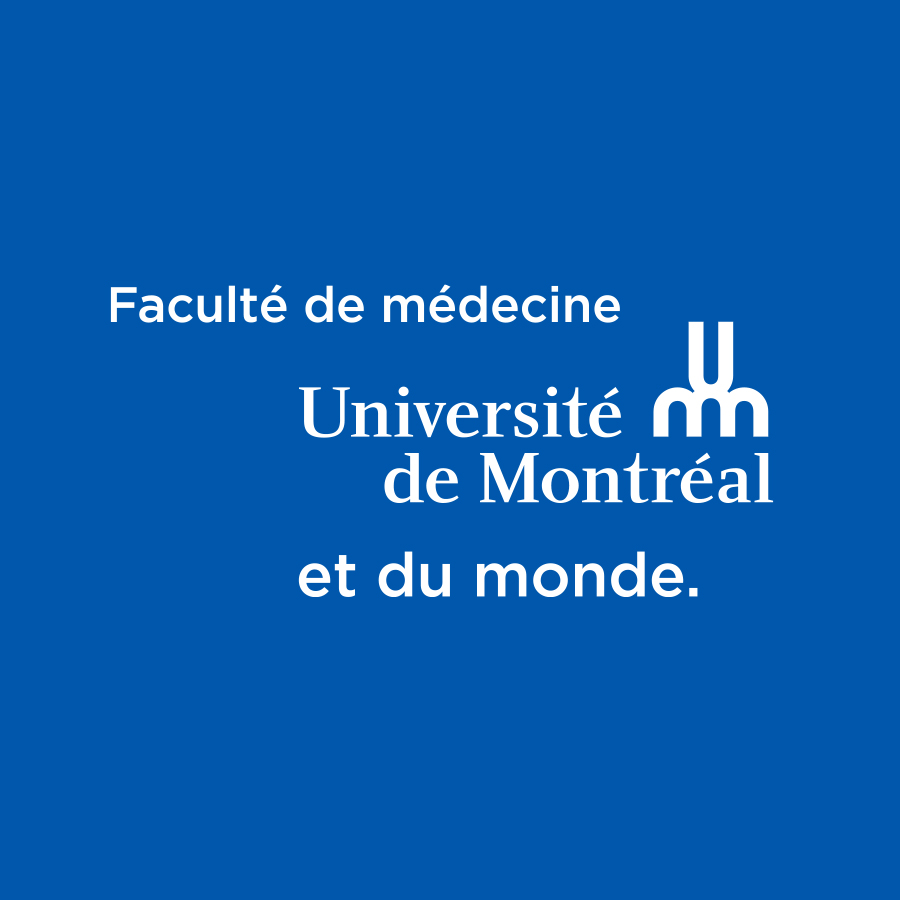 Titre de la présentation sur 3 lignes max.
Sous-titre de la présentation
Information sur le présentateur ou la présentatrice(ex. : nom, fonction, unité administrative)
XX mois 202X
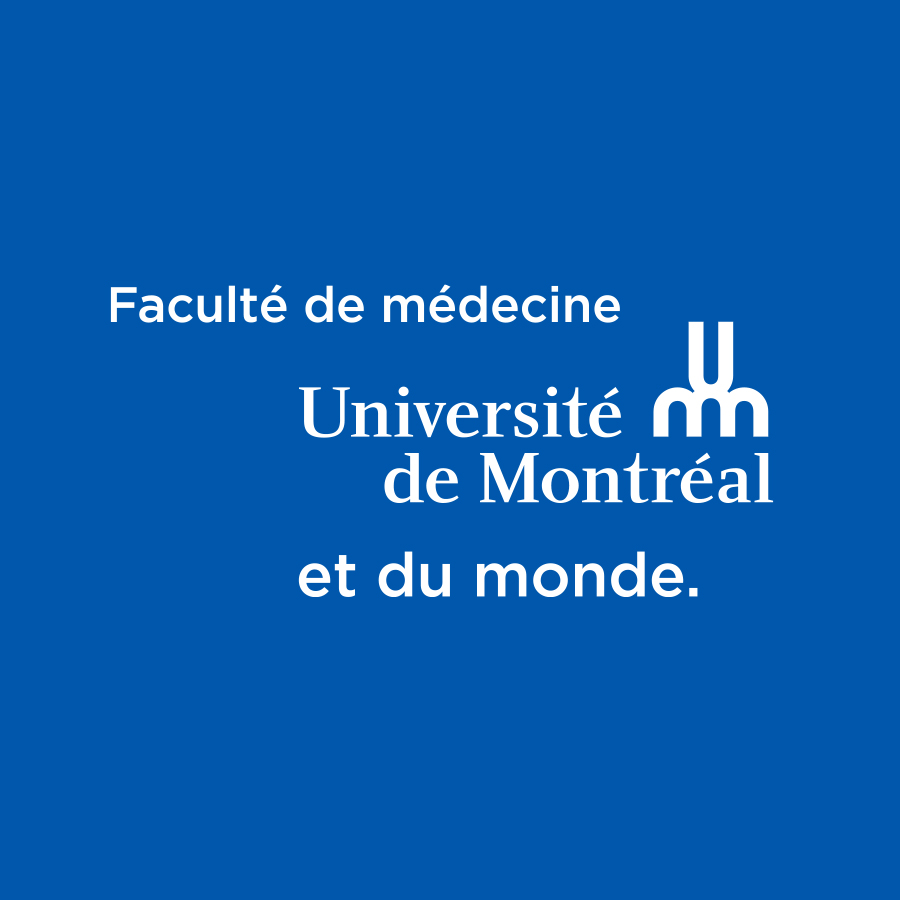 Titre de la présentation sur 3 lignes max.
Sous-titre de la présentation
Information sur le présentateur ou la présentatrice(ex. : nom, fonction, unité administrative)
XX mois 202X
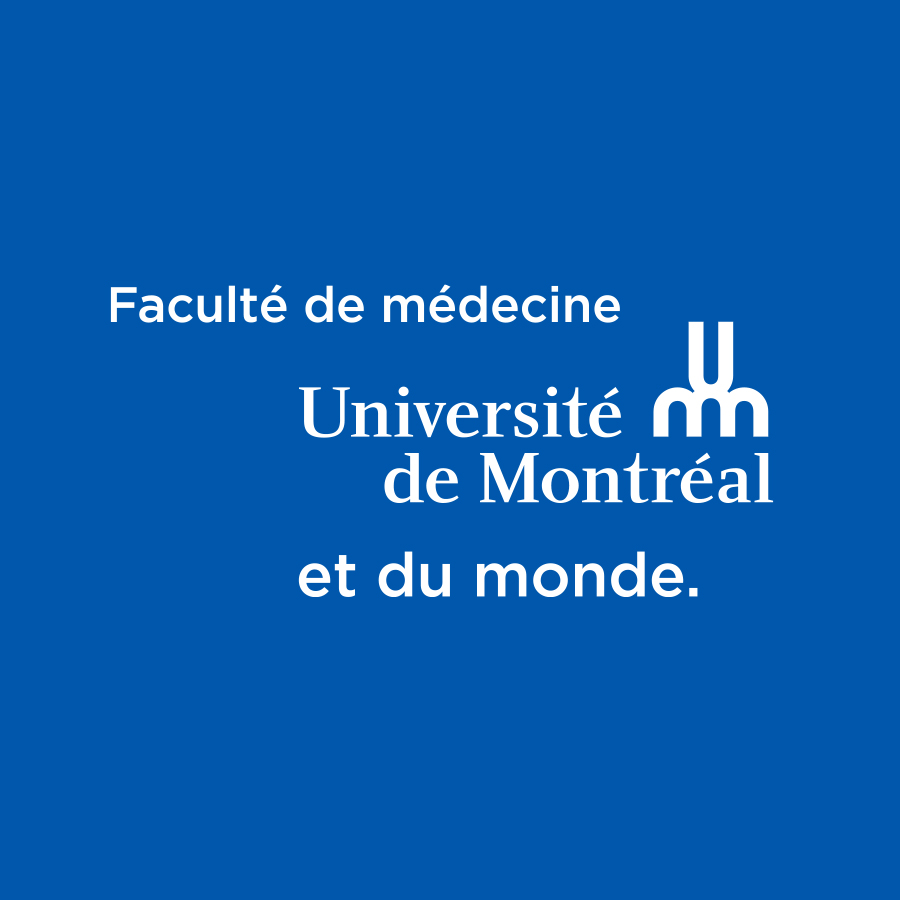 Titre de la présentation sur 3 lignes max.
Sous-titre de la présentation
Information sur le présentateur ou la présentatrice(ex. : nom, fonction, unité administrative)
XX mois 202X
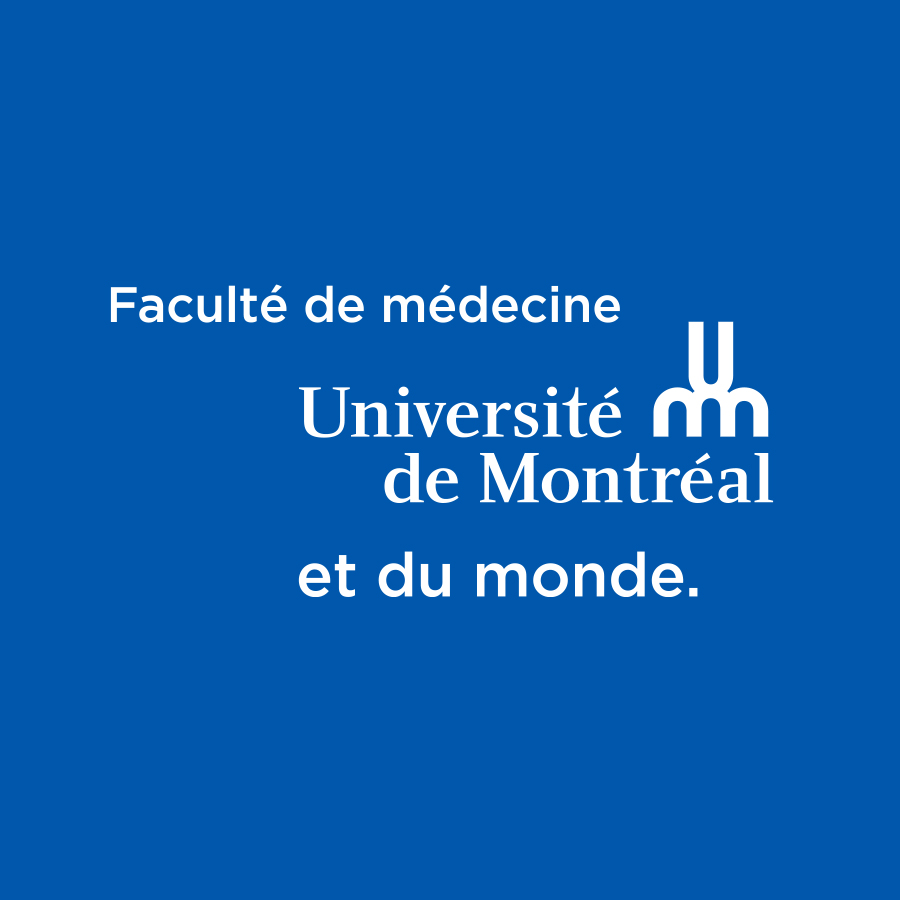 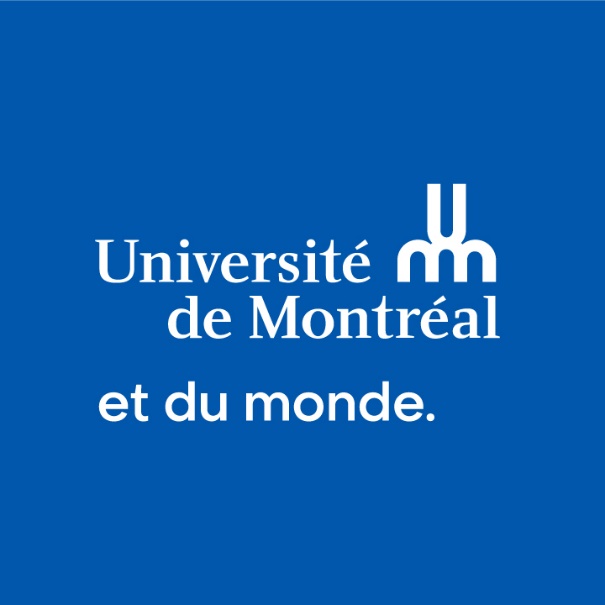 Titre de la présentation sur 3 lignes max.
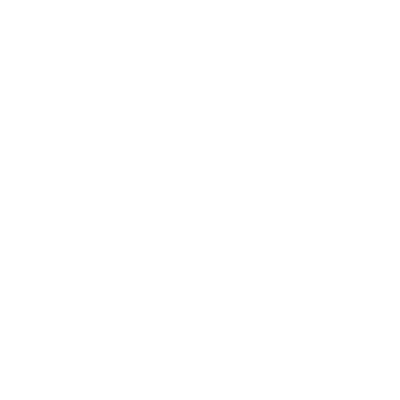 Unité administrative (sur 1 ou 2 lignes)
Sous-titre de la présentation
Information sur le présentateur ou la présentatrice(ex. : nom, fonction, unité administrative)
XX mois 202X
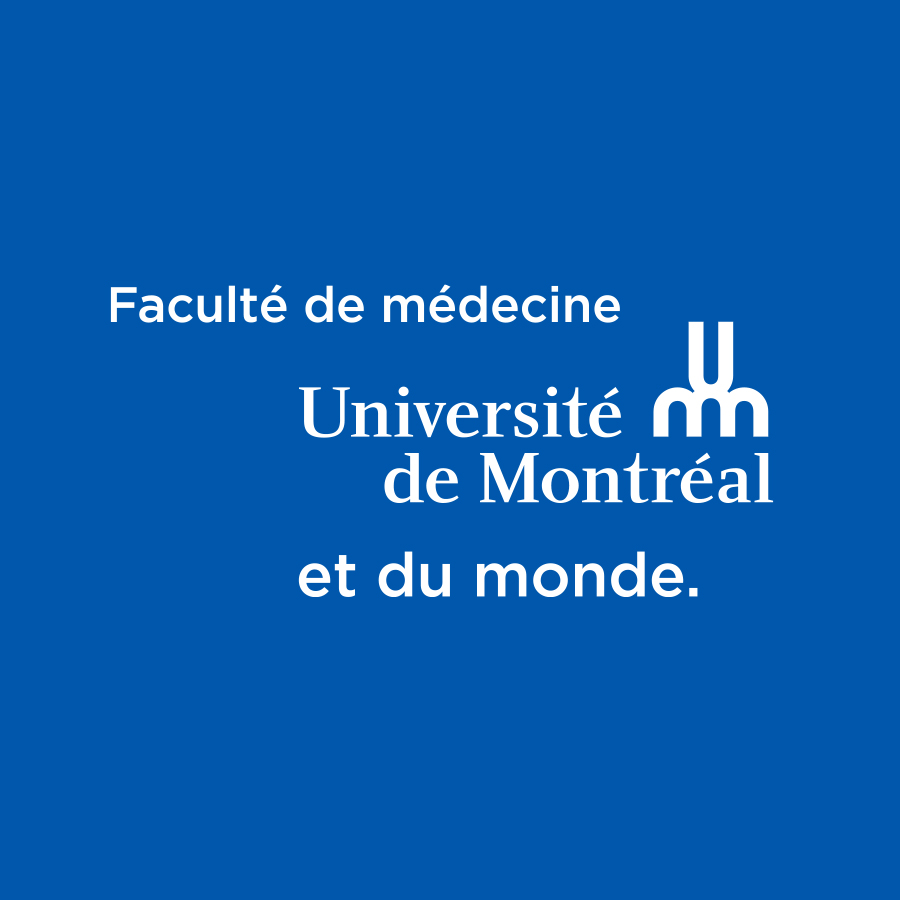 Titre de la présentation sur 3 lignes max.
Sous-titre de la présentation
Information sur le présentateur ou la présentatrice(ex. : nom, fonction, unité administrative)
XX mois 202X
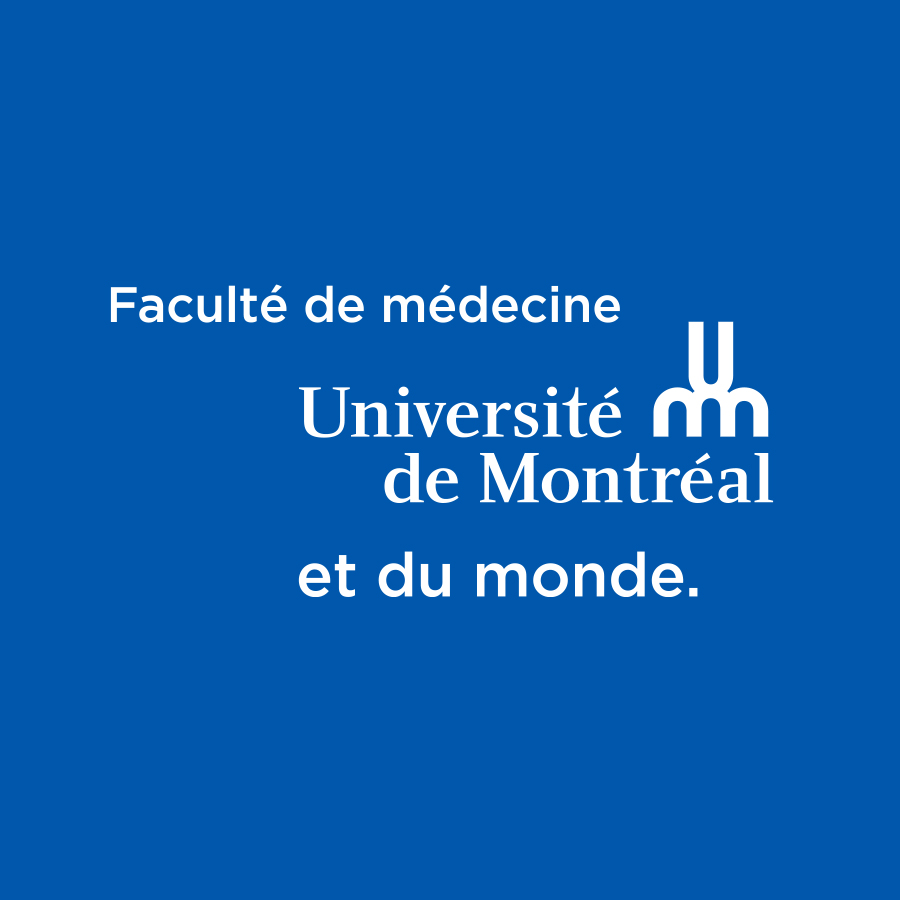 Titre de la présentation sur 3 lignes max.
Sous-titre de la présentation
Information sur le présentateur ou la présentatrice(ex. : nom, fonction, unité administrative)
XX mois 202X
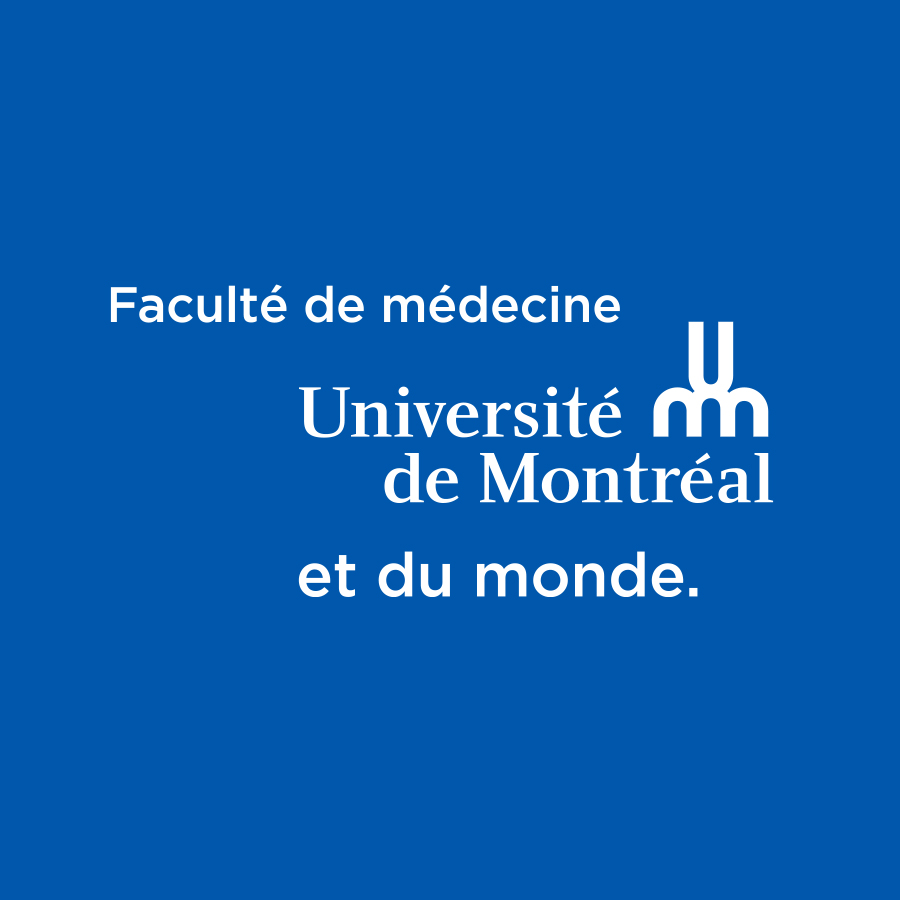 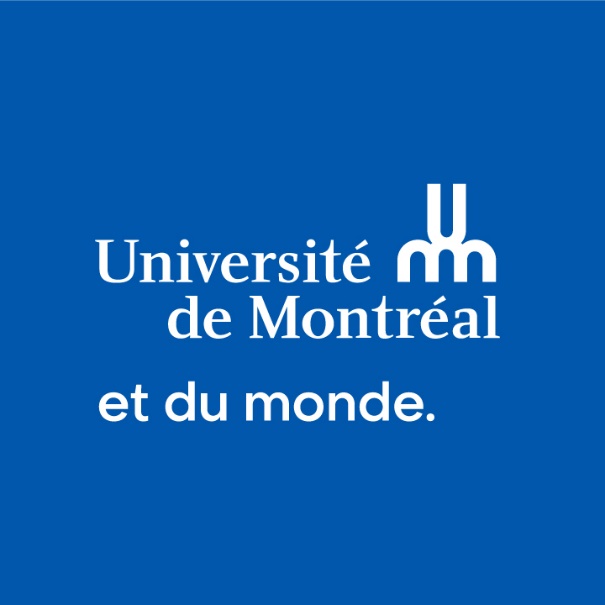 Titre de la présentation sur 3 lignes max.
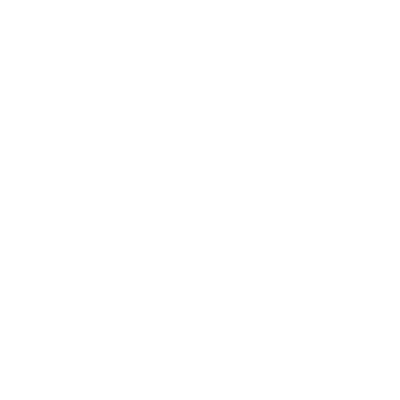 Unité administrative (sur 1 ou 2 lignes)
Sous-titre de la présentation
Information sur le présentateur ou la présentatrice(ex. : nom, fonction, unité administrative)
XX mois 202X
Gabarit PowerPoint
Page intercalaire(début de section)
Dispositions possibles du gabarit PowerPoint institutionnel de l’Université de Montréal

Pour modifier une image du gabarit :
Télécharger un nouvelle image dans la banque d’images Flickr.
Cliquer sur l’image à modifier. Dans le menu contextuel cliquer sur Changer d’image \ À partir d’un fichier. 
Insérer l’image précédemment téléchargée.
14
Faculté de médecine – Université de Montréal
Titre de la section
Exemple de page intercalaire avec image et texte en blanc
15
Faculté de médecine – Université de Montréal
Titre de la section
Exemple de page intercalaire avec image et texte en blanc
16
Faculté de médecine – Université de Montréal
Titre de la section
Exemple de page intercalaire avec image et texte en blanc
17
Faculté de médecine – Université de Montréal
Titre de la section
Exemple de page intercalaire avec image et texte en blanc
18
Faculté de médecine – Université de Montréal
Titre de la section
Exemple de page intercalaire avec image et texte de couleur foncée
19
Faculté de médecine – Université de Montréal
Titre de la sectionsur 3 lignes
Exemple de page intercalaire avec image encadrée d’une couleur accent et texte en blanc
20
Faculté de médecine – Université de Montréal
Titre de la sectionsur 3 lignes
Exemple de page intercalaire avec image encadrée d’une couleur accent et texte en blanc
21
Faculté de médecine – Université de Montréal
Titre de la section
Exemple de page intercalaire sans image et texte en blanc
22
Faculté de médecine – Université de Montréal
Titre de la section
Exemple de page intercalaire sans image et texte de couleur foncée
23
Faculté de médecine – Université de Montréal
Gabarit PowerPoint
Page de contenu(texte, graphique, diagramme)
Dispositions possibles du gabarit PowerPoint institutionnel de l’Université de Montréal

Pour modifier une image du gabarit :
Télécharger un nouvelle image dans la banque d’images Flickr.
Cliquer sur l’image à modifier. Dans le menu contextuel cliquer sur Changer d’image \ À partir d’un fichier. 
Insérer l’image précédemment téléchargée.
24
Faculté de médecine – Université de Montréal
Titre de la section (fil d’Ariane)
Titre 2 : titre de la diapositive
Niveau 1 : titre 4 (titre de paragraphe)
Niveau 2 : texte de paragraphe. Utiliser la commande « Augmenter le niveau de liste » pour passer d’un niveau à l’autre. Niveau 1 = titre de paragraphe : arial gras, couleur accent. Niveau 2 = texte de paragraphe : arial, couleur automatique foncée. Niveaux 3 et 4 = listes à puces.
Lorem ipsum dolor sit amet, consectetur adipiscing elit. Phasellus eget elit et diam imperdiet congue. Donec lacinia lectus ut ex accumsan, id tempor magna semper. Integer eget sapien purus. Aenean cursus nisl nec ante aliquam mattis. Morbi et urna placerat, congue erat eu, elementum eros.
Niveau 3 : texte avec puce 1
Niveau 3 : texte avec puce 1
Niveau 4 : texte avec puce 2
25
Faculté de médecine – Université de Montréal
Titre de la section (fil d’Ariane)
Titre 2 : titre de la diapositive
Niveau 1 : titre 4 (titre de paragraphe)
Niveau 2 : Texte de paragraphe. Utiliser la commande « Augmenter le niveau de liste » pour passer d’un niveau à l’autre. Niveau 1 = titre de paragraphe : arial gras, couleur accent. Niveau 2 = texte de paragraphe : arial, couleur automatique foncée. Niveaux 3 et 4 = listes à puces.
Niveau 3 : texte avec puce 1
Niveau 3 : texte avec puce 1
26
Faculté de médecine – Université de Montréal
Titre de la section (fil d’Ariane)
Titre 2 : titre de la diapositive
Niveau 1 : titre 4 (titre de paragraphe)
Niveau 2 : Texte de paragraphe. Utiliser la commande « Augmenter le niveau de liste » pour passer d’un niveau à l’autre. Niveau 1 = titre de paragraphe : arial gras, couleur accent. Niveau 2 = texte de paragraphe : arial, couleur automatique foncée. Niveaux 3 et 4 = listes à puces.
Nunc sagittis quis ipsum vitae bibendum. Morbi pharetra eget eros vel sodales. Fusce ac dolor mauris. Aenean risus velit, viverra ut leo at, consectetur tincidunt sapien.
27
Faculté de médecine – Université de Montréal
Titre de la section (fil d’Ariane)
Titre 2 : titre de la diapositive
Niveau 1 : titre 4 (titre de paragraphe)
Niveau 2 : Texte de paragraphe. Utiliser la commande « Augmenter le niveau de liste » pour passer d’un niveau à l’autre. Niveau 1 = titre de paragraphe : arial gras, couleur accent. Niveau 2 = texte de paragraphe : arial, couleur automatique foncée. Niveaux 3 et 4 = listes à puces.
Nunc sagittis quis ipsum vitae bibendum. Morbi pharetra eget eros vel sodales. Fusce ac dolor mauris. Aenean risus velit, viverra ut leo at, consectetur tincidunt sapien.
28
Faculté de médecine – Université de Montréal
Titre de la section (fil d’Ariane)
Titre 2 : titre de la diapositive
Niveau 1 : titre 4 (titre de paragraphe)
Niveau 2 : Texte de paragraphe. Utiliser la commande « Augmenter le niveau de liste » pour passer d’un niveau à l’autre. Niveau 1 = titre de paragraphe : arial gras, couleur accent. Niveau 2 = texte de paragraphe : arial, couleur automatique foncée. Niveaux 3 et 4 = listes à puces.
Nunc sagittis quis ipsum vitae bibendum. Morbi pharetra eget eros vel sodales. Fusce ac dolor mauris. Aenean risus velit, viverra ut leo at, consectetur tincidunt sapien.
29
Faculté de médecine – Université de Montréal
Titre de la section (fil d’Ariane)
Titre 2 : titre de la diapositive
Titre 3 : sous-titre de la diapositive
Niveau 1 : titre 4 (titre de paragraphe)
Niveau 2 : texte de paragraphe. Utiliser la commande « Augmenter le niveau de liste » pour passer d’un niveau à l’autre. Niveau 1 = titre de paragraphe : arial gras, couleur accent. Niveau 2 = texte de paragraphe : arial, couleur automatique foncée. Niveaux 3 et 4 = listes à puces.
Donec lacinia lectus ut ex accumsan, id tempor magna semper. Integer eget sapien purus. Aenean cursus nisl nec ante aliquam mattis. Morbi et urna placerat, congue erat eu, elementum eros.
Niveau 3 : texte avec puce 1
Niveau 3 : texte avec puce 1
Niveau 4 : texte avec puce 2
30
Faculté de médecine – Université de Montréal
Titre de la section (fil d’Ariane)
Titre 2 : titre de la diapositive
Titre 3 : sous-titre de la diapositive
Niveau 1 : titre 4 (titre de colonne)
Niveau 2 : texte de paragraphe. Utiliser la commande « Augmenter le niveau de liste » pour passer d’un niveau à l’autre. Niveau 1 = titre de colonne : arial gras, couleur accent. Niveau 2 = texte de paragraphe : arial, couleur automatique foncée. Niveaux 3 et 4 = listes à puces.
Niveau 3 : texte avec puce 1
Niveau 3 : texte avec puce 1
Niveau 4 : texte avec puce 2
Niveau 1 : titre 4 (titre de colonne)
Niveau 2 : texte de paragraphe. Utiliser la commande « Augmenter le niveau de liste » pour passer d’un niveau à l’autre. Niveau 1 = titre de colonne : arial gras, couleur accent. Niveau 2 = texte de paragraphe : arial, couleur automatique foncée. Niveaux 3 et 4 = listes à puces.
Niveau 3 : texte avec puce 1
Niveau 3 : texte avec puce 1
Niveau 4 : texte avec puce 2
31
Faculté de médecine – Université de Montréal
Fil d’Ariane. Lorem ipsum
Titre 2 : titre de la diapositive
Niveau 1 : titre 4 (titre de colonne)
Niveau 2 : texte de paragraphe. Utiliser la commande « Augmenter le niveau de liste » pour passer d’un niveau à l’autre. Niveau 1 = titre de colonne : arial gras, couleur accent. Niveau 2 = texte de paragraphe : arial, couleur automatique foncée. Niveaux 3 et 4 = listes à puces.
Lorem ipsum dolor sit amet, consectetur adipiscing elit. Phasellus eget elit et diam imperdiet congue. 
Niveau 3 : texte avec puce 1
Niveau 3 : texte avec puce 1
Niveau 4 : texte avec puce 2
Niveau 1 : titre 4 (titre de colonne)
Niveau 2 : texte de paragraphe. Utiliser la commande « Augmenter le niveau de liste » pour passer d’un niveau à l’autre. Niveau 1 = titre de colonne : arial gras, couleur accent. Niveau 2 = texte de paragraphe : arial, couleur automatique foncée. Niveaux 3 et 4 = listes à puces.
Lorem ipsum dolor sit amet, consectetur adipiscing elit. Phasellus eget elit et diam imperdiet congue. 
Niveau 3 : texte avec puce 1
Niveau 3 : texte avec puce 1
Niveau 4 : texte avec puce 2
32
Faculté de médecine – Université de Montréal
Gabarit PowerPoint
Page de contenu(exemple de graphiques et diagrammes)
Dispositions possibles du gabarit PowerPoint institutionnel de l’Université de Montréal
33
Faculté de médecine – Université de Montréal
Titre du graphique
Information complémentaire, au besoin
34
Faculté de médecine – Université de Montréal
Titre du graphique
Information complémentaire, au besoin
35
Faculté de médecine – Université de Montréal
Titre de la diapositive
Exemple de diapositive : titre et sous-titre à gauche, contenu (texte, graphique, diagramme) à droite,  texte de couleur foncée.
36
Faculté de médecine – Université de Montréal
Titre de la diapositive
Exemple de diapositive : titre et sous-titre à gauche, contenu (texte, graphique, diagramme) à droite,  texte en blanc.
37
Faculté de médecine – Université de Montréal
Titre de la section (fil d’Ariane)
Titre 2 : titre de la diapositive
Niveau 1: titre 4 (titre de colonne)
Niveau 2 : texte de paragraphe. Utiliser la commande « Augmenter le niveau de liste » pour passer d’un niveau à l’autre. Niveau 1 = titre de colonne : arial gras, couleur accent. Niveau 2 = texte de paragraphe : arial, couleur automatique foncée. Niveaux 3 et 4 = listes à puces.
Niveau 3 : texte avec puce 1
Niveau 3 : texte avec puce 1
Niveau 4 : texte avec puce 2
38
Faculté de médecine – Université de Montréal
Titre de la section (fil d’Ariane)
Titre 2 : titre de la diapositive
Titre 3 : sous-titre de la diapositive
Niveau 1 : titre 4 (titre de colonne)
Niveau 2 : texte de paragraphe. Utiliser la commande « Augmenter le niveau de liste » pour passer d’un niveau à l’autre. Niveau 1 = titre de colonne : arial gras, couleur accent. Niveau 2 = texte de paragraphe : arial, couleur automatique foncée. Niveaux 3 et 4 = listes à puces.
Niveau 3 : texte avec puce 1
Niveau 3 : texte avec puce 1
Niveau 4 : texte avec puce 2
39
Faculté de médecine – Université de Montréal
Titre de la section (fil d’Ariane)
Titre 2 : titre de la diapositive
Niveau 1 : titre 4 (titre de paragraphe)
Niveau 2 – Texte de paragraphe. Utiliser la commande « Augmenter le niveau de liste » pour passer d’un niveau à l’autre. Niveau 1 = titre de paragraphe : arial gras, couleur accent. Niveau 2 = texte de paragraphe : arial, couleur automatique foncée. Niveaux 3 et 4 = listes à puces.
Niveau 3 : texte avec puce 1
Niveau 3 : texte avec puce 1
Niveau 4 : texte avec puce 2
40
Faculté de médecine – Université de Montréal
Titre de la section (fil d’Ariane)
Titre 2 : titre de la diapositive
Niveau 1 : titre 4 (titre de paragraphe)
Niveau 2 – Texte de paragraphe. Utiliser la commande « Augmenter le niveau de liste » pour passer d’un niveau à l’autre. Niveau 1 = titre de paragraphe : arial gras, couleur accent. Niveau 2 = texte de paragraphe : arial, couleur automatique foncée. Niveaux 3 et 4 = listes à puces.
Niveau 3 : texte avec puce 1
Niveau 3 : texte avec puce 1
Niveau 4 : texte avec puce 2
41
Faculté de médecine – Université de Montréal